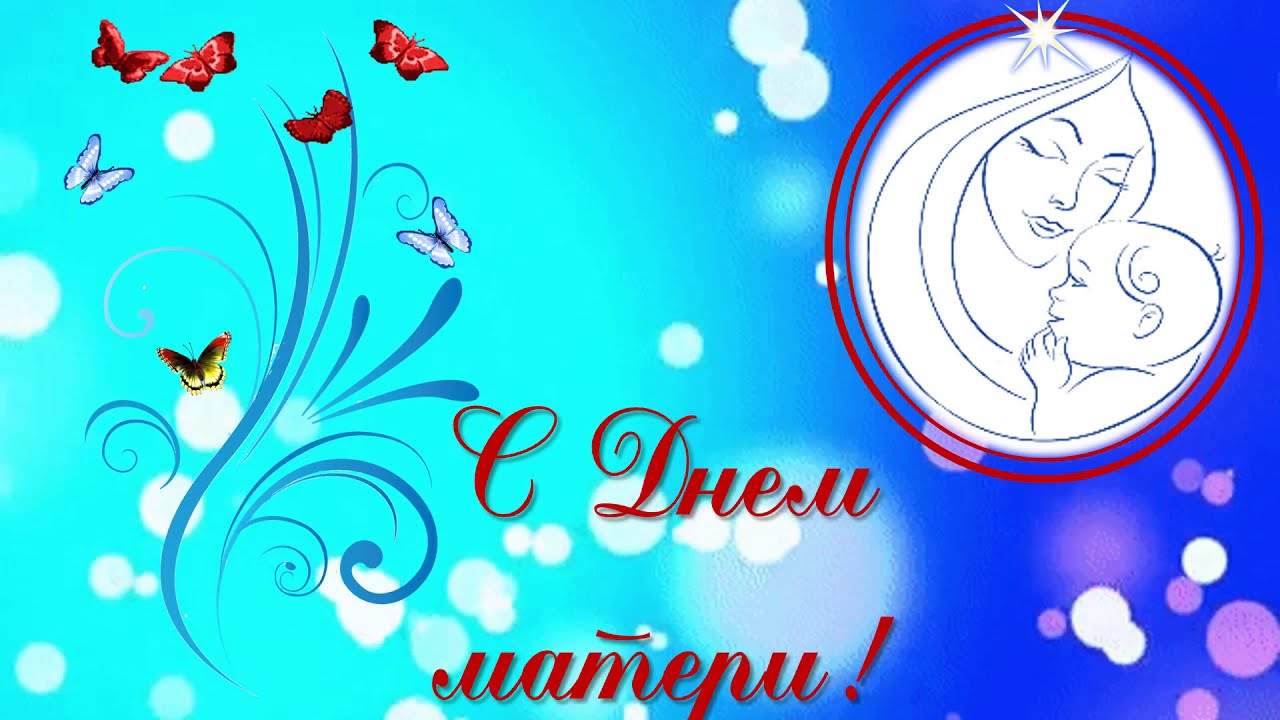 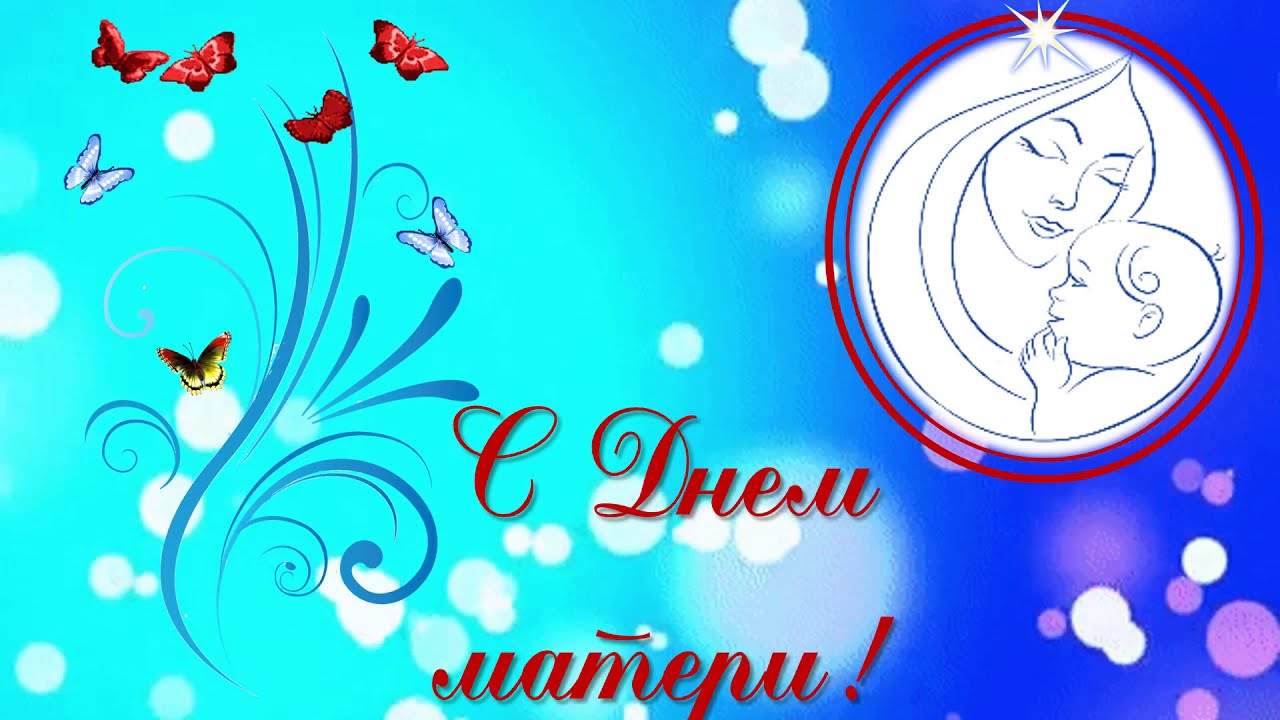 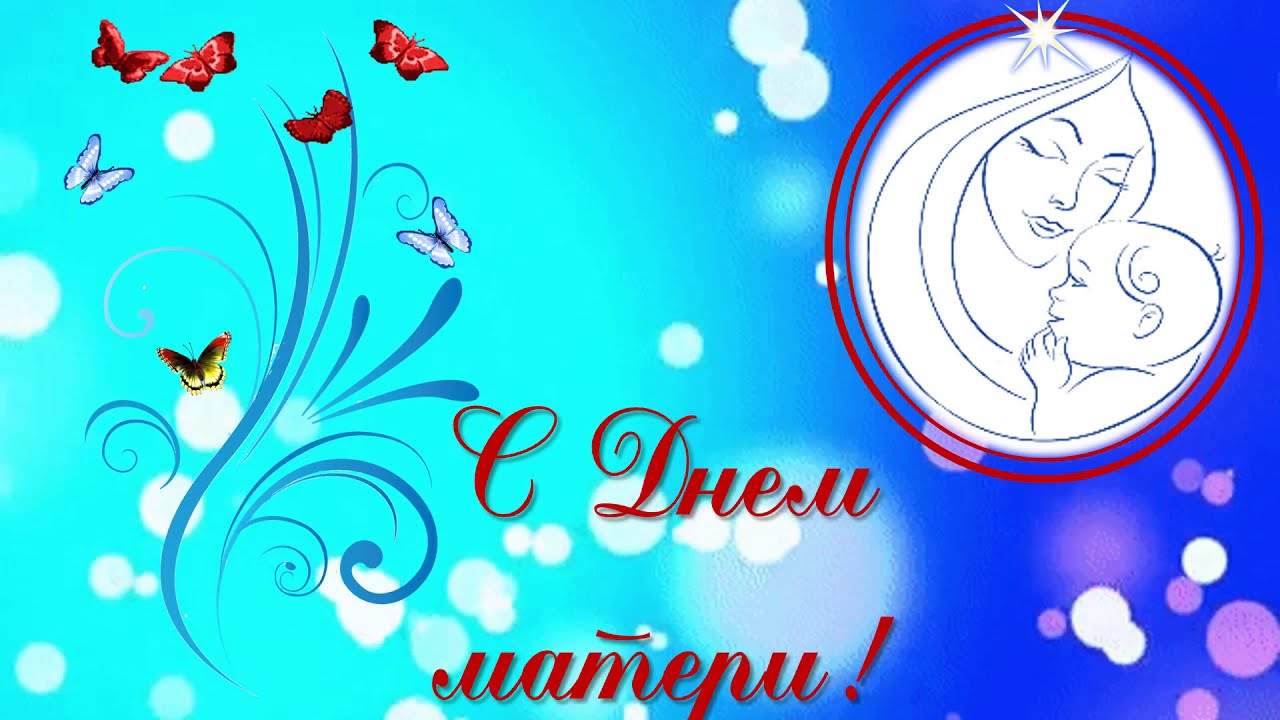 КРАСНАЯ ШАПОЧКА
ФЕДОРИНО ГОРЕ
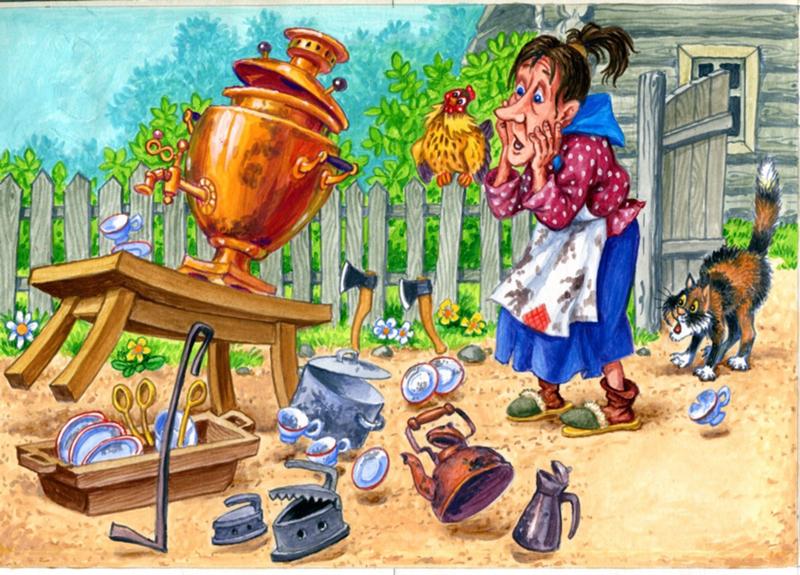 АЙБОЛИТ
СЕМЕРО КОЗЛЯТ
СТУПА
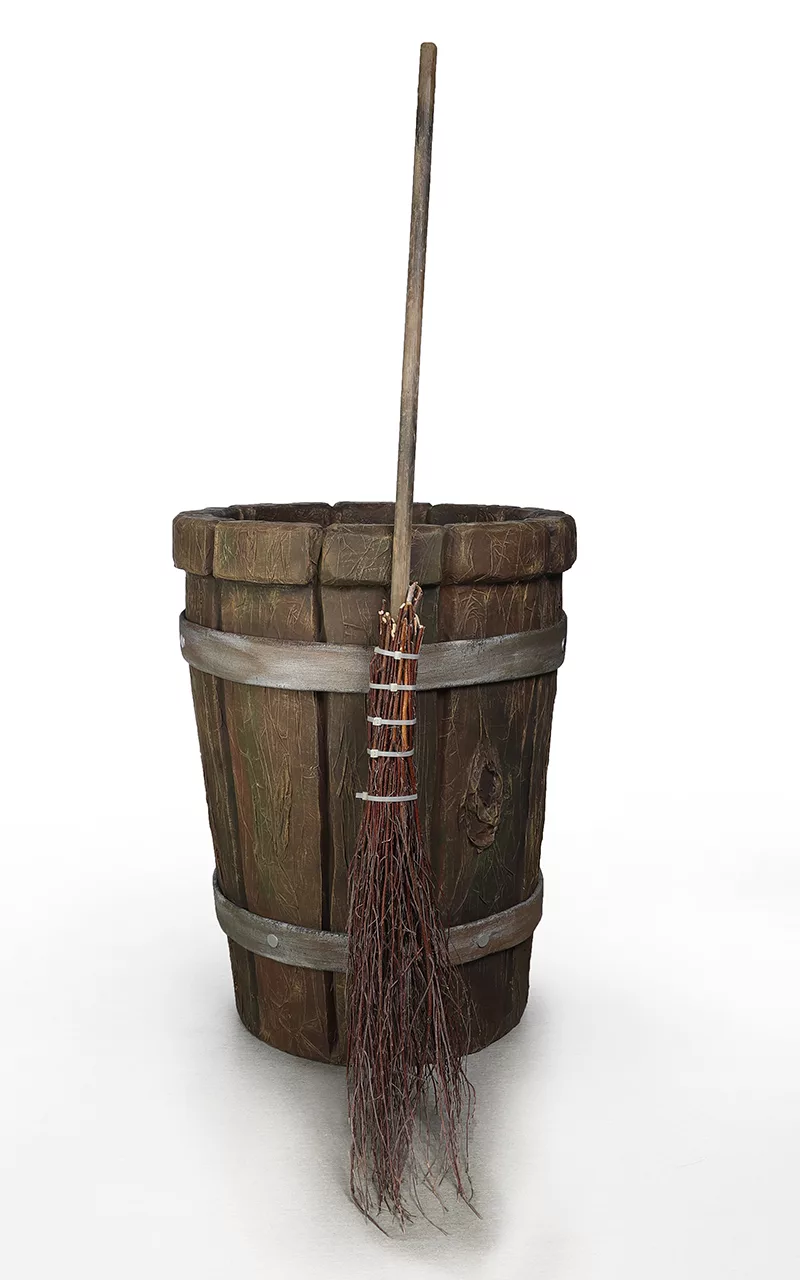 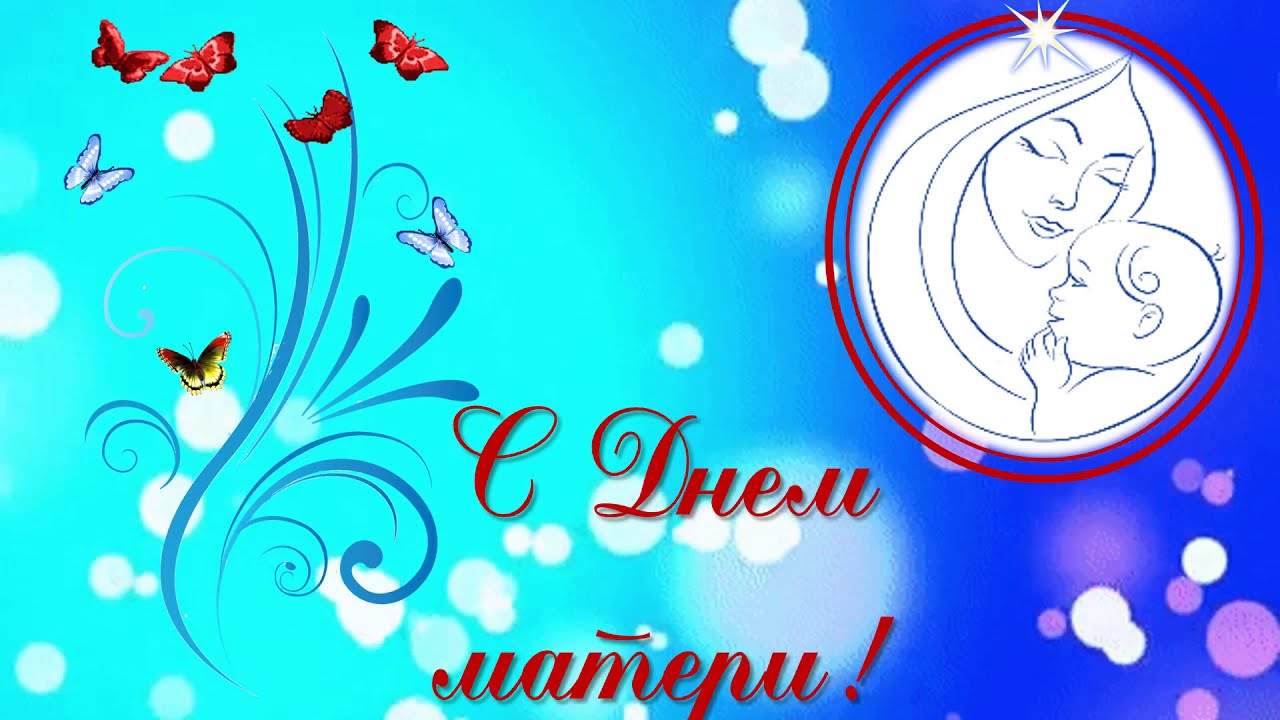 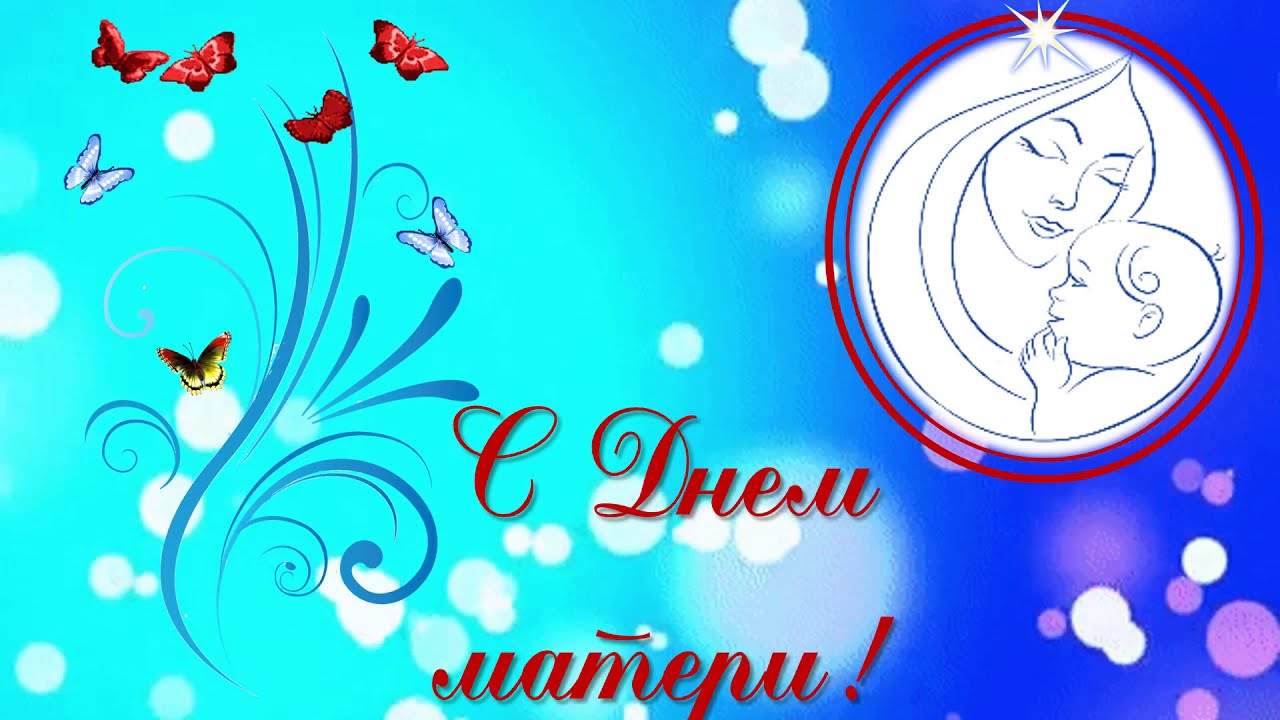